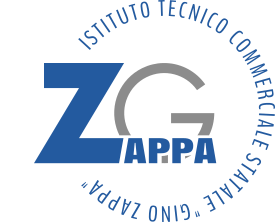 TUTORIAL PER PRENOTAREUN HELPING
ACCEDI AL SITO WWW.ITCZAPPA.EDU.IT
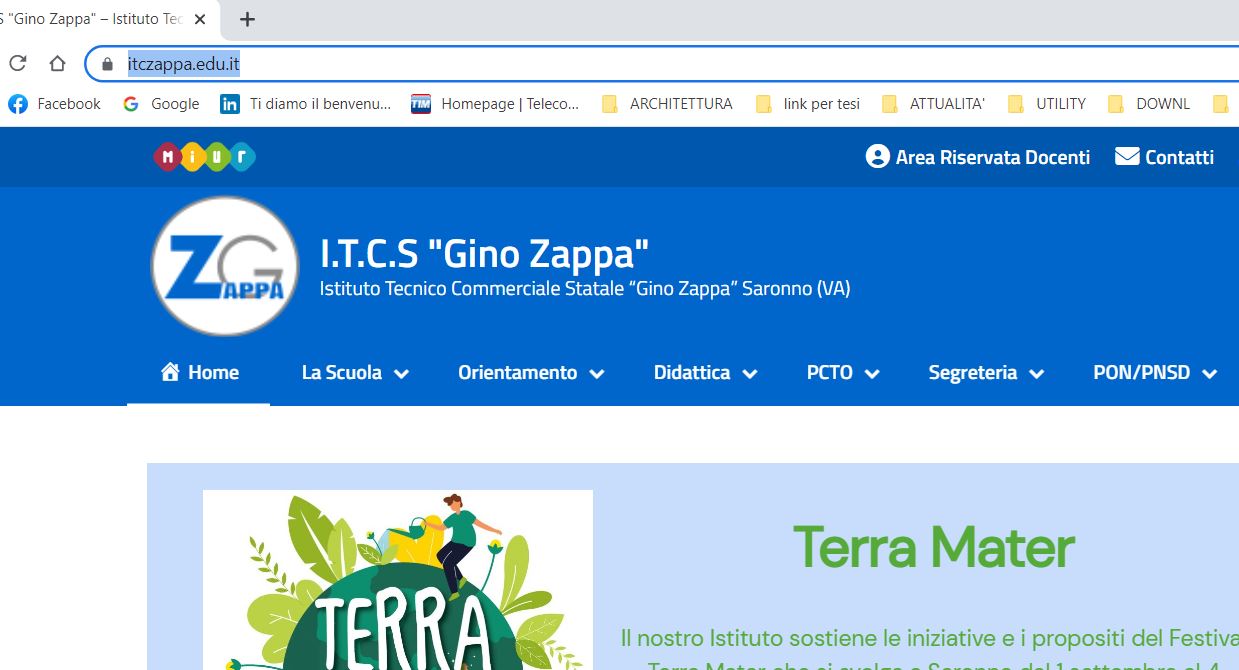 SCORRI LA PAGINA, IN BASSO TROVERAI TRA I SERVIZI IL PULSANTE HELPING CHE DOVRAI CLICCARE
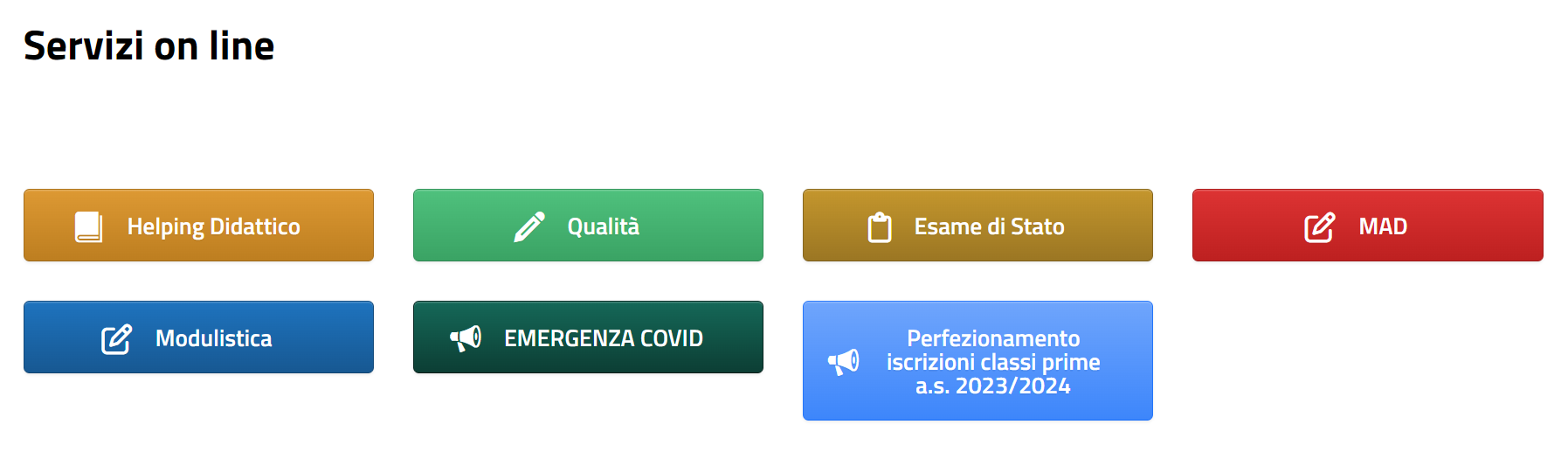 LEGGI LA CIRCOLARE
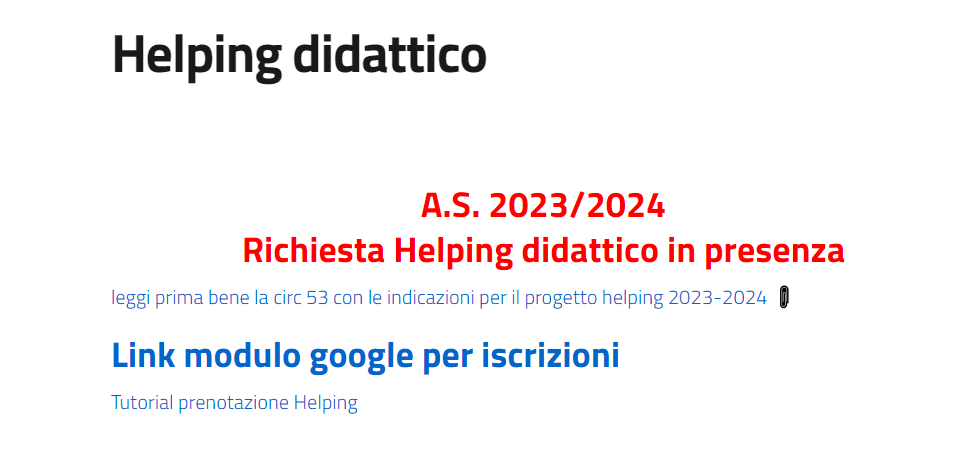 ADESSO PUOI ACCEDERE AL MODULO GOOGLE
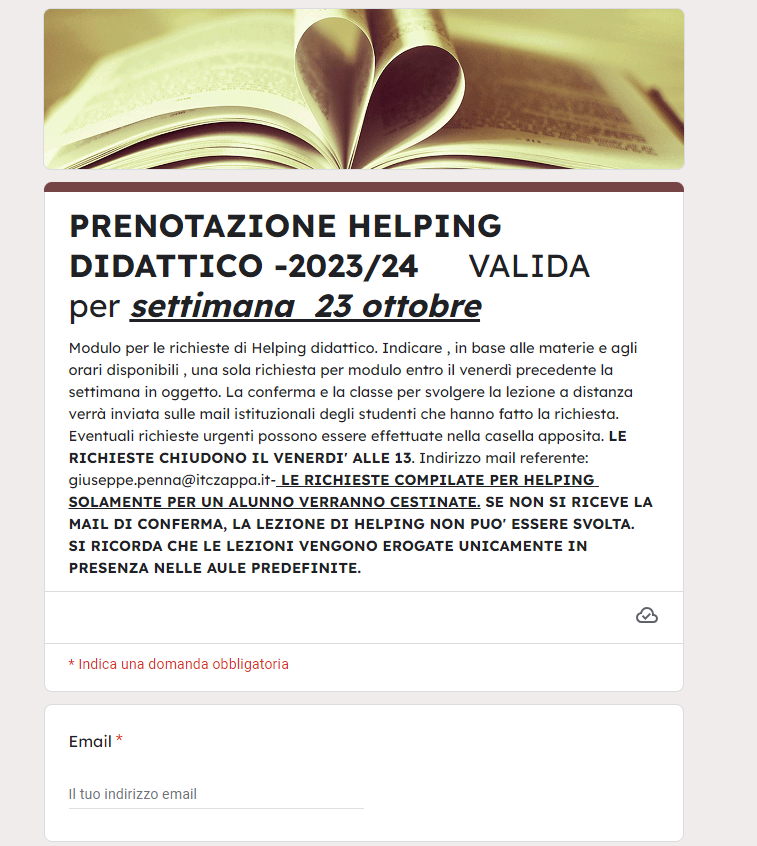 LEGGI BENE IL REGOLAMENTO
INSERISCI LA TUA MAIL @ITCZAPPA
INSERISCI IL TUO NOME E I NOMI DEI TUOI COMPAGNI
(DOVETE ESSERE ALMENO IN 3)
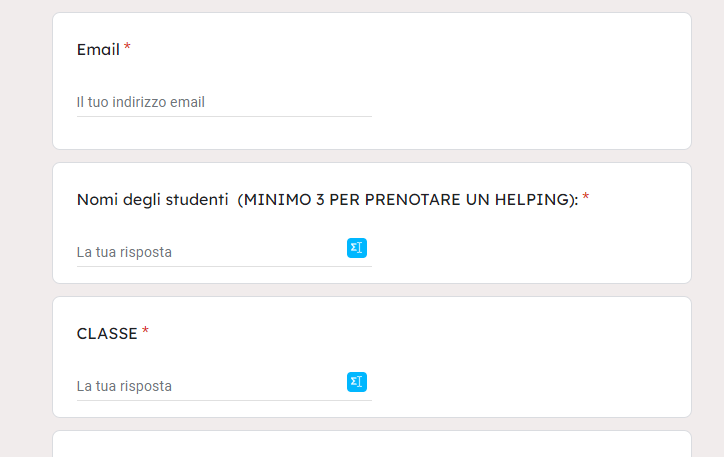 INSERISCI LA TUA CLASSE
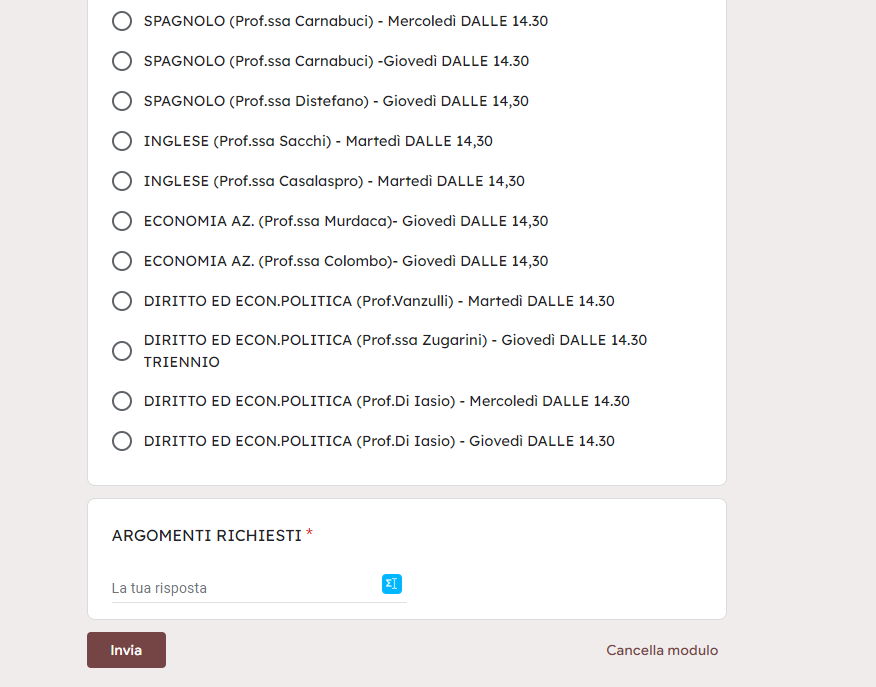 SCEGLI LA MATERIA
SPECIFICA L’ARGOMENTO
CLICCA INVIA (SOLO UNA VOLTA!)
ADESSO ATTENDI LA RISPOSTA DI CONFERMA DELLA LEZIONE DAL DOCENTE.


RICORDA:

DEVI EFFETTUARE LA PRENOTAZIONE UNA SETTIMANA PRIMA DELLA  DATA IN CUI SVOLGERAI LA LEZIONE. 

LE LEZIONI POSSONO ESSERE SVOLTE IN GRUPPI DA ALMENO 3 PERSONE.

PUOI SCEGLIERE QUALSIASI MATERIA E DOCENTE TRA QUELLE DISPONIBILI.


SE HAI DOMANDE PUOI CONTATTARE IL REFERENTE:

giuseppe.penna@itczappa.it